Στόχοι μαθήματος

Ποιά διαλύματα ονομάζονται ρυθμιστικά;

Πως παρασκευάζουμε ένα ρυθμιστικό διάλυμα;

Ποιές είναι οι ιδιότητες των ρυθμιστικών διαλυμάτων;
Ρυθμιστικά διαλύματα
Τα ρυθμιστικά διαλύματα περιέχουν 
ένα ασθενές οξύ και τη συζυγή του βάση (ΗΑ/Α-) 
μια ασθενή βάση και το συζυγές της οξύ (Β/ΒΗ+)


Το pH τους παραμείνει πρακτικά σταθερό, 
αν προστεθεί μικρή αλλά υπολογίσιμη ποσότητα ισχυρών οξέων 
ή βάσεων


Μπορούν μέσα σε όρια να αραιωθούν, 
χωρίς να μεταβληθεί το pH τους
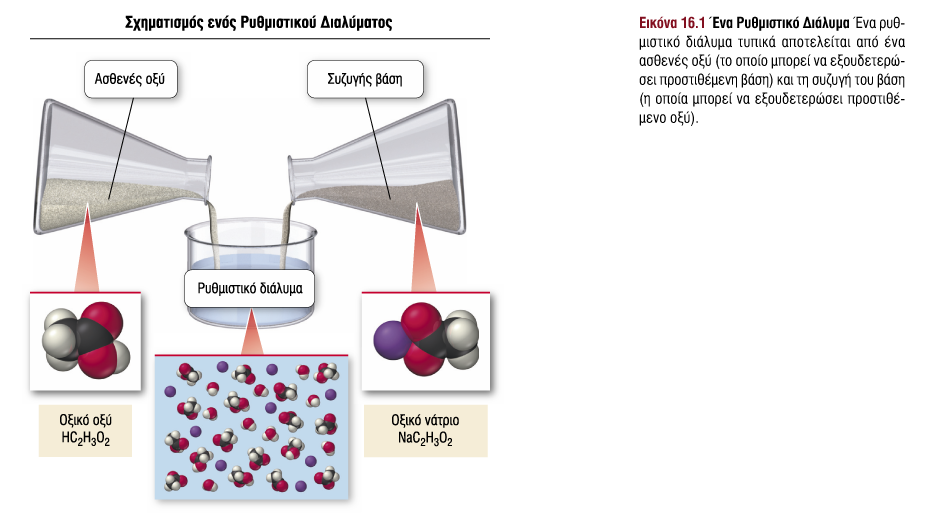 Ρυθμιστικά διαλύματα
Π.χ. διάλυμα HF και NaF  (HF/ F-)  
διάλυμα NH4Cl  και NH3 (NH3 / NH4+) 

Σε κάθε ρυθμιστικό διάλυμα:
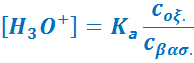 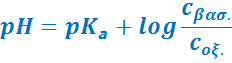 Η παραπάνω εξίσωση ισχύει αν:

α.   cοξ ≈ [ΗΑ]αρχικό

β.    c βάσ ≈ [Α-]αρχικό
Ρυθμιστικά διαλύματα
Π.χ. διάλυμα HF και NaF  (HF/ F-)  
διάλυμα NH4Cl  και NH3 (NH3 / NH4+) 

Σε κάθε ρυθμιστικό διάλυμα:
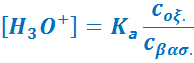 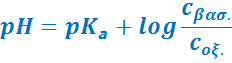 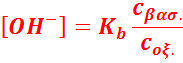 Αναλογικά ισχύει:
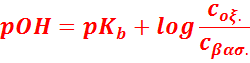 Να βρεθεί το pH ρυθμιστικού διαλύματος που περιέχει HCOOH 0,2 M και HCOONa 0,4 Μ,  αν είναι γνωστό ότι Ka HCOOΗ = 2 · 10-4.
Λyση
HCOONa      Na+  +   HCOO-
0,4·V mol        0,4·V mol      0,4·V mol
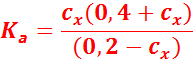 ΗCOOH + Η2Ο           Η3Ο+  +  HCOO-
0,2·V mol                                         0,4·V mol 
-cx·V mol                     cx·V mol       cx·V mol
(0,2 – cx)·V mol           cx·V mol    (0,4 + cx)·V mol
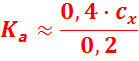 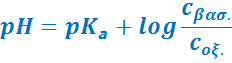 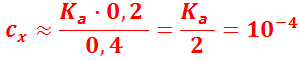 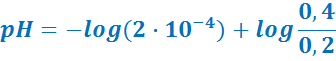 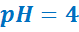 Παρασκευές ρυθμιστικών διαλυμάτων
Παρασκευάσουμε ρυθμιστικό διάλυμα ΗΑ / Α-:

Με ανάμιξη ασθενούς οξέος με τη συζυγή του βάση 

Π.χ.  προσθήκη διαλύματος HF σε διάλυμα NaF 

Με μερική εξουδετέρωση ασθενούς οξέος από ισχυρή βάση

Π.χ.  προσθήκη NaOH  σε διάλυμα HF
όπου     nNaOH < nHF


Το τελικό διάλυμα περιέχει (nHF - nNaOH) mol HF και nNaOH mol NaF
Παρασκευές ρυθμιστικών διαλυμάτων
Παρασκευάσουμε ρυθμιστικό διάλυμα Β/ ΒΗ+:
 
Με ανάμιξη ασθενούς βάσης με το συζυγές της οξύ 

Π.χ.  προσθήκη διαλύματος ΝΗ3 με διάλυμα NH4Cl

Με μερική εξουδετέρωση ασθενούς βάσης με ισχυρό οξύ 

Π.χ.  προσθήκη NH3 σε διάλυμα HCl
όπου      nΗCl < nNH3
Oι συγκεντρώσεις στο τελικό διάλυμα θα πρέπει να είναι σχετικά υψηλές, ώστε το διάλυμα να έχει ικανοποιητική ρυθμιστική ικανότητα
[Speaker Notes: μεγάλη δηλαδή αντοχή στις μεταβολές του pH που προκαλούνται λόγω προσθήκης οξέος, βάσης ή νερού]
Πως δρουν τα ρυθμιστικά διαλύματα;
Διατηρούν το pH τους πρακτικά σταθερό
 
όταν προστίθενται σε αυτά μικρές αλλά υπολογίσιμες ποσότητες ισχυρών οξέων ή βάσεων

κατά την αραίωσή τους σε ορισμένα όρια

Ρυθμιστική ικανότητα: 
η αντίσταση στη μεταβολή του pH
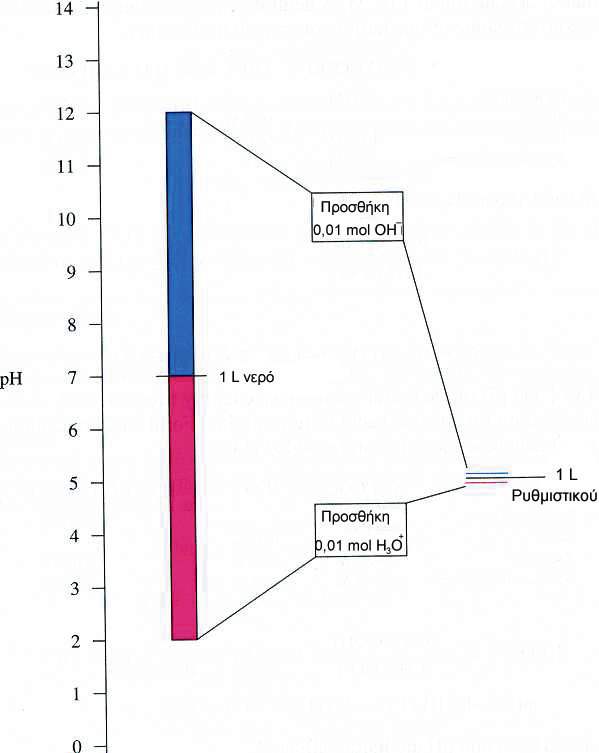 [Speaker Notes: Μεταβολή pH κατά την προσθήκη 0,01 mol H3O+ ή  0,01mol ΟΗ-
α.  σε 1 L καθαρού νερού και
β. σε 1 L ρυθμιστικού διαλύματος 1 Μ CH3COOH / 1Μ CH3COONa]
Ρυθμιστικό διάλυμα CH3COOH και CH3COONa (CH3COO-) 

α. Αν προσθέσουμε οξύ τα Η3Ο+ αντιδρούν πρακτικά πλήρως με τη βάση  CH3COO -:
CH3COO - + H3O+  CH3COOH + H2O

β. Αν προσθέτουμε βάση τα ΟΗ- δεσμεύονται πρακτικά πλήρως από το οξύ CH3COOH:
CH3COOH + OH-  H2O + CH3COO- 


Το pH του διαλύματος διατηρείται πρακτικά σταθερό

Η ποσότητα που προσθέτουμε πρέπει να είναι σημαντικά μικρότερη από τις ποσότητες CH3COONa ή CH3COOH, ώστε να μη δεσμευθεί μεγάλη ποσότητα από κάποιο συστατικό του ρυθμιστικού
[Speaker Notes: Ένα ρυθμιστικό διάλυμα περιέχει ένα συζυγές ζεύγος οξύ-βάση. Η όξινη μορφή αυτού του ζεύγους εξουδετερώνει τις προστιθέμενες βάσεις, ενώ η βασική μορφή τα οξέα]
Ρυθμιστικό διάλυμα CH3COOH και CH3COONa (CH3COO-) 

α. Αν προσθέσουμε οξύ τα Η3Ο+ αντιδρούν πρακτικά πλήρως με τη βάση  CH3COO -:
CH3COO - + H3O+  CH3COOH + H2O

β. Αν προσθέτουμε βάση τα ΟΗ- δεσμεύονται πρακτικά πλήρως από το οξύ CH3COOH:
CH3COOH + OH-  H2O + CH3COO- 

Το pH του διαλύματος διατηρείται πρακτικά σταθερό
[Speaker Notes: Ένα ρυθμιστικό διάλυμα περιέχει ένα συζυγές ζεύγος οξύ-βάση. Η όξινη μορφή αυτού του ζεύγους εξουδετερώνει τις προστιθέμενες βάσεις, ενώ η βασική μορφή τα οξέα]
Ρυθμιστικό διάλυμα ΝΗ3 και ΝΗ4Cl

α. Αν προσθέσουμε οξύ τα Η3Ο+ αντιδρούν πρακτικά πλήρως με τη βάση ΝΗ3:    
Η3Ο+ + ΝΗ3  ΝΗ4+ + Η2Ο

β. Αν προσθέσουμε βάση τα ΟΗ- αντιδρούν πρακτικά πλήρως με το ΝΗ4+ :
ΟΗ- + ΝΗ4+  ΝΗ3 + Η2Ο
Αραίωση ρυθμιστικού διαλύματος
Για ρυθμιστικό διάλυμα: ΗΑ  c1 M  και  NaA  c2  M 




Αν αραιώσουμε το διάλυμα 10 φορές με νερό




Υπό την προϋπόθεση ότι ισχύουν 
οι προσεγγίσεις που χρησιμοποιήσαμε
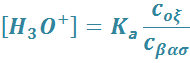 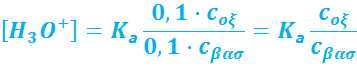 [Speaker Notes: Όταν, με συνεχή αραίωση, φτάσουμε στο σημείο να μη ισχύουν οι προϋποθέσεις για την εφαρμογή της παραπάνω σχέσης, τότε το διάλυμα χάνει τη ρυθμιστική του ικανότητα]
Σε 100 ml H2O προσθέτουμε 0,001 mol HCl. Να υπολογιστεί η συγκέντρωση των Η3Ο+ στο Η2Ο και στο διάλυμα και να γίνει η σύγκριση μεταξύ τους
ΛΥση
1. Το HCl ιοντίζεται πλήρως άρα:
Στο καθαρό Η2Ο έχουμε
[Η3Ο+] = 10-7 M
ΗCl+ Η2Ο    Η3Ο+ + Cl-
10-3 mol               10-3 mol    10-3 mol
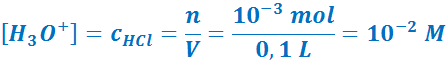 Η [Η3Ο+] αυξήθηκε με την προσθήκη του HCl στο Η2Ο 100.000 φορές
Σε 100 ml διαλύματος Α που περιέχει HF 1 M και NaF 0,5 Μ προσθέτουμε 0,001 mol HCl και παίρνουμε διάλυμα Β. Να βρεθεί η συγκέντρωση Η3Ο+ στο Α και στο Β και να συγκριθούν μεταξύ τους. Δίνεται Ka HF = 10-4.
ΛΥση
Το διάλυμα A  είναι ρυθμιστικό
2. ΗF: 0,1 mol
NaF: 0,05 mol
HCl: 0,001 mol
 0,101 mol
 0,049 mol
 0 mol
NaCl: 0,001 mol
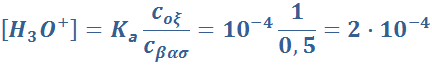 Ποιά αντίδραση γίνεται;
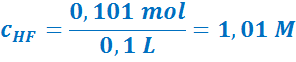 HCl   +  NaF   NaCl  +  HF
0,001 mol 0,05 mol         -           0,1 mol
0,001 mol 0,001 mol 0,001 mol 0,001 mol
        -          0,049 mol 0,001 mol 0,101 mol
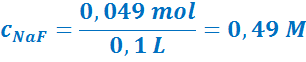 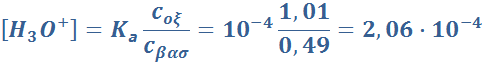 Το διάλυμα  Β είναι ρυθμιστικό
[Speaker Notes: To διάλυμα Β περιέχει NaCl, που δεν επηρεάζει το  pH του διαλύματος]
Σε 100 ml διαλύματος Α που περιέχει HF 1 M και NaF 0,5 Μ προσθέτουμε 0,001 mol HCl και παίρνουμε διάλυμα Β. Να βρεθεί η συγκέντρωση Η3Ο+ στο Α και στο Β και να συγκριθούν μεταξύ τους. Δίνεται Ka HF = 10-4.
ΛΥση
Το διάλυμα A  είναι ρυθμιστικό
2. ΗF: 0,1 mol
NaF: 0,05 mol
HCl: 0,001 mol
 0,101 mol
 0,049 mol
 0 mol
NaCl: 0,001 mol
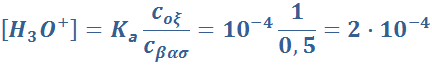 H ίδια ποσότητα HCl 
σε 100 ml H2O αυξάνει τη [Η3Ο+] κατά 100.000 φορές
σε 100 ml ρυθμιστικού διαλύματος την αυξάνει μόνο κατά 3%
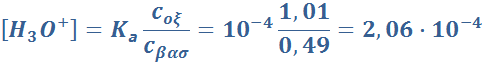 Το διάλυμα  Β είναι ρυθμιστικό
[Speaker Notes: To διάλυμα Β περιέχει NaCl, που δεν επηρεάζει το  pH του διαλύματος]
Χρησιμότητα ρυθμιστικών
Στην αναλυτική χημεία: Για τη βαθμονόμηση πεχαμέτρων, ποσοτική 	ανάλυση κλπ.

Στη βιομηχανία: Πολλές χημικές και βιοχημικές διεργασίες γίνονται 	σε καθορισμένο pH

Στην ιατρική, βιολογία, φαρμακευτική: Τα περισσότερα υγρά των 	ζώων και φυτών είναι ρυθμιστικά διαλύματα
[Speaker Notes: βιολογικοί καθαρισμοί, επεξεργασία δερμάτων, παραγωγή χρωμάτων, λιπασμάτων
Το αίμα είναι ρυθμιστικό διάλυμα, γι’ αυτό και οι ενδοφλέβιες ενέσεις περιέχουν ρυθμιστικό διάλυμα]
Ερωτήσεις
Σωστό ή λάθος:
α. Ένα διάλυμα που περιέχει ένα ασθενές οξύ ΗΑ 0,1 Μ και άλας που δίνει κοινό ιόν με το οξύ 0,2 Μ είναι ρυθμιστικό διάλυμα.
β. Το διάλυμα που περιέχει NaF και KF είναι ρυθμιστικό διάλυμα.
γ. Το διάλυμα που περιέχει ΝΗ3 0,1 Μ και NH4Cl 0,2 M είναι ρυθμιστικό διάλυμα
δ. Το διάλυμα που περιέχει NH4Cl 0,1 M και NaCl 0,2 M είναι ρυθμιστικό διάλυμα.
Ποια από τα παρακάτω διαλύματα είναι ρυθμιστικά;
α. HCN 0,1 M - NaCN 0,2 M
β. NH3 0,1 M - NH4Cl 0,3 M
γ. NH4Cl 0,1 M - HCl 0,2 M
δ. H2S 0,1 M - NaHS 0,1 M
ε. CH3COONa 0,2 M  NaOH 0,1 M
Ερωτήσεις
Δίνονται η Ka HF = 10-4,  Kb NH3 = 10-5 και Kw = 10-14. 
Να αντιστοιχίσετε τα διαλύματα με το pH τους
Ερωτήσεις
Μια ιδιότητα ενός ρυθμιστικού διαλύματος που περιέχει ασθενές οξύ ΗΑ και το άλας του ΝaA είναι μια από τις παρακάτω:
α. Το pH του παραμένει αμετάβλητο με προσθήκη οποιασδήποτε ποσότητας ΟΗ-.
β. Το pH του είναι μικρότερο από το pH διαλύματος που περιέχει μόνο το αρχικό ΗΑ στην ίδια συγκέντρωση.
γ. Το pH του είναι μεγαλύτερο από το pH διαλύματος που περιέχει μόνο το αρχικό ΗΑ στην ίδια συγκέντρωση.
δ. Το pH του παραμένει αμετάβλητο με προσθήκη οποιασδήποτε ποσότητας Η+.